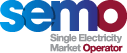 MOD_18_17
Net Inter Jurisdictional Import Submission

25th January 2018
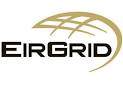 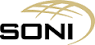 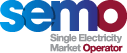 Summary Information
Proposal seeks to remove the Part B submission and publication obligations related to Net Inter Jurisdictional Import

This data is used to determine the Residual Error Volume for every Trading Period in Part A but since the approach in Part B is to use an annual price it is no longer needed in the systems for this purpose

It will be required by SEMO to carry out analysis in proposing a value to the Regulatory Authorities  for this price but SEMO will still have access as required

SEMO are obliged to provide details of any relevant research or analysis in proposing this price to the Regulatory Authorities in accordance with Part B F.14.2.2

Inter Jurisdictional Import data is also available on the SONI website
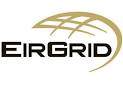 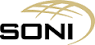